Power On Laptop and Login Bae!
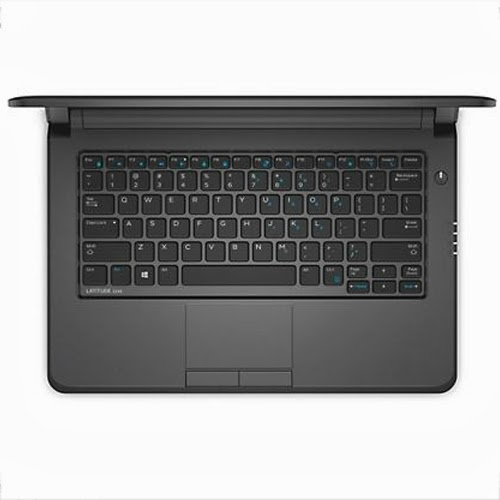 Power Button
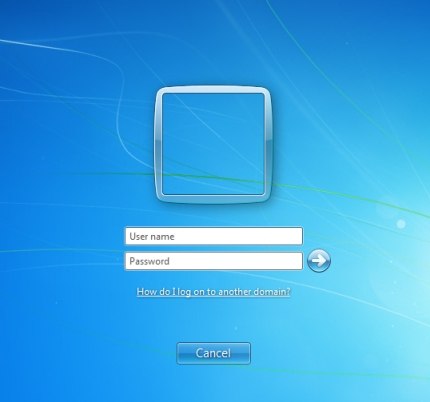 Login using PowerSchoolusername and password
Laptop Care Procedures – At School
New Devices – You have the best in the building !

Between Classes
Close the lid
Put in bag

Do Not Leave Device Unattended
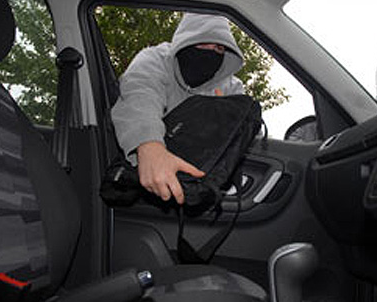 Laptop Care Procedures – At Home
Filtering Applies at Home as Well as School

Not the Family Computer

Charge Each Night Ready for School the Next Day

Shutdown Laptop Before Returning to School
Canvas – Replacing MBC
Navigate to 
Yorktown.instructure.com
Login
Same Username and Password From PowerSchool
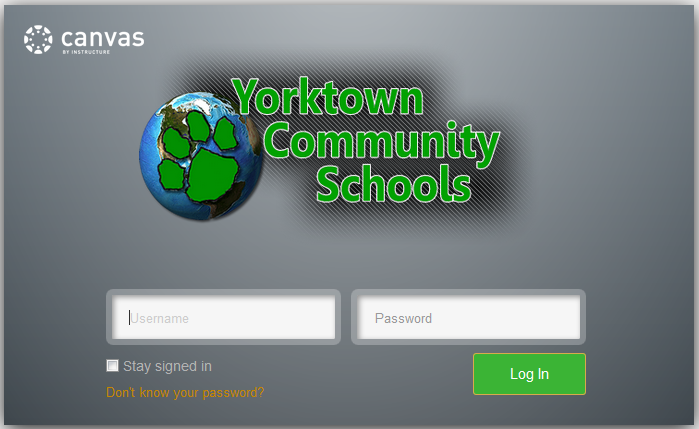 Canvas Layout
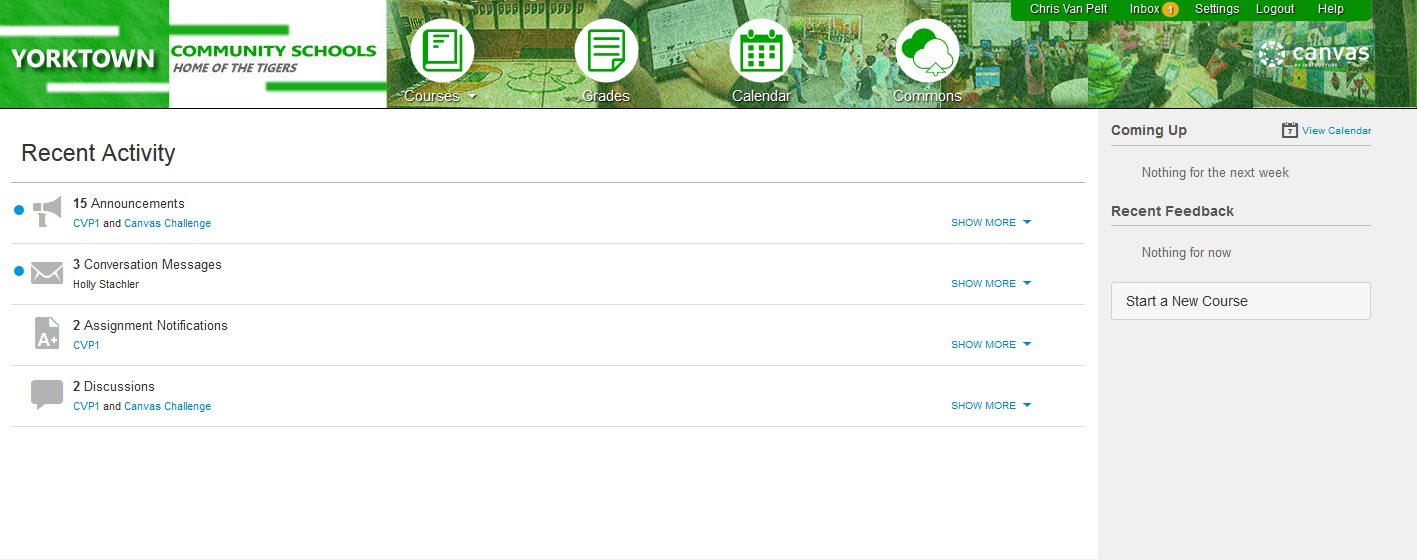 Options For Saving Work
At School
Documents (H:)
Canvas Files

At Home
The Cloud
Canvas Files
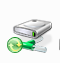 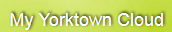 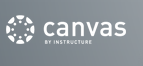 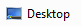 Saving Documents – At School
Documents (H:)
File – Save – Documents

Canvas Files
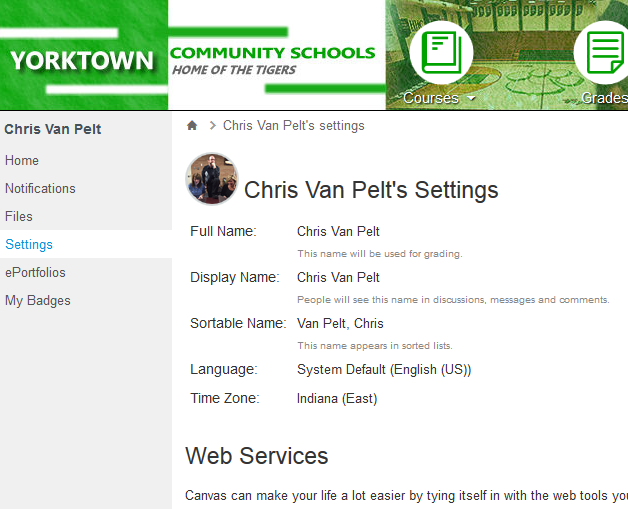 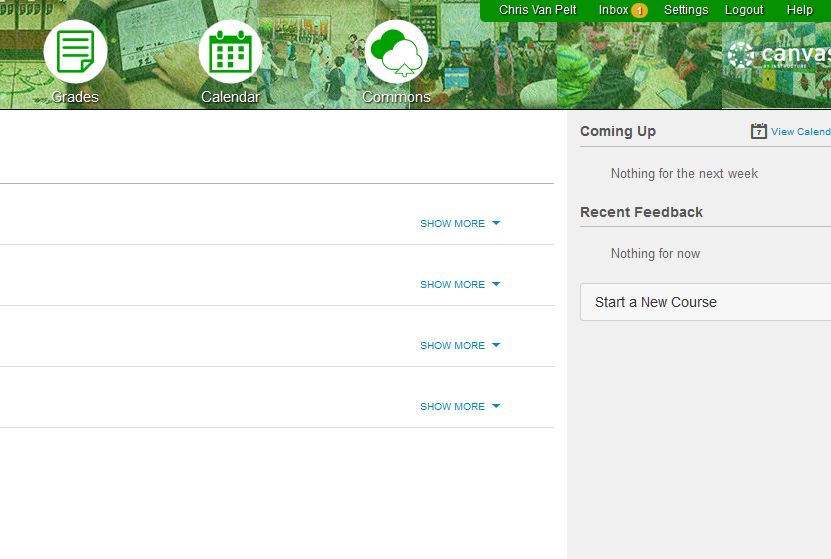 Saving Documents – At Home
Yorktown Cloud: my.yorktown.k12.in.us

Cloud systems allow documents to be saved and edited from anywhere.

All documents saved in “Documents” can be accessed from any location.
Saving Documents – At Home
Navigate to http://my.yorktown.k12.in.us

Login with PowerSchool Username and Password
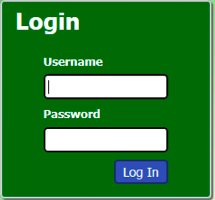 Saving Documents – At Home
Once logged in, click “Desktop” at the Top of the Page
Click “My Files”
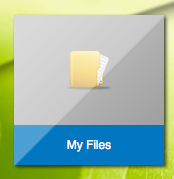 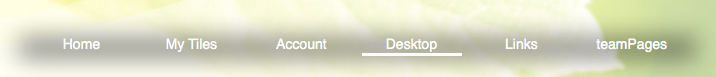 Laptop Issues –What to do ... Or nah
If Your Laptop is Not Working:
Take Laptop to YHS library – Mrs. Belt
Netbook Loaner Will Be Issued During Fix
If Damage
Fill out incident report – explaining what is wrong
Laptop will be returned when work is complete
Repair Plans Can Be Found on YCS Technology Page – Forms and Policies – Technology Agreements and Policies
Enjoy!
Remember…..
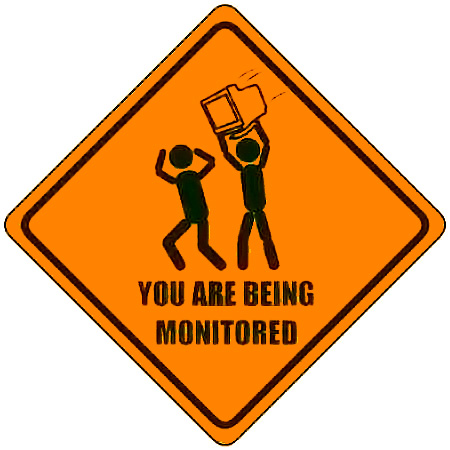 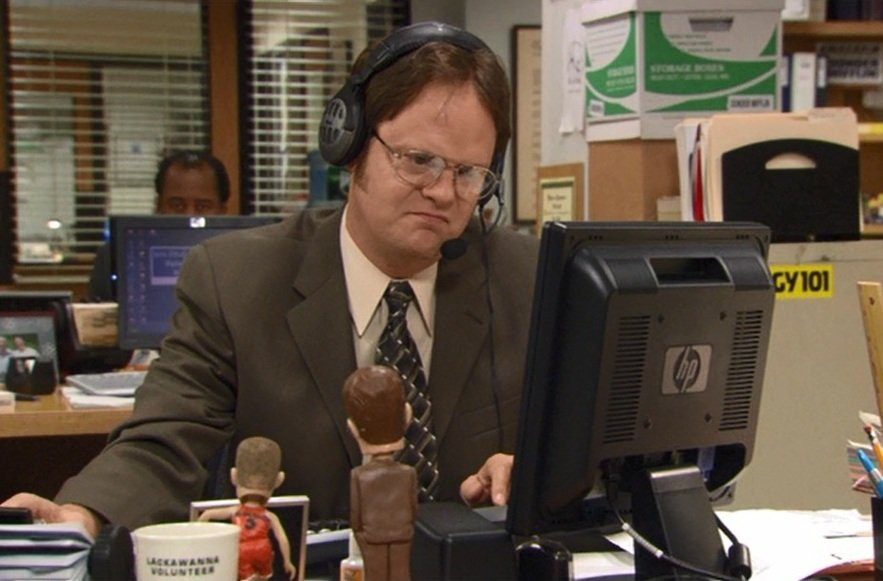